SS5H1 The student will explain the causes, major events, and consequences of the 
Civil War. 
1
a. Identify Uncle Tom’s Cabin and John Brown’s raid on Harper’s Ferry, and 
explain how each of these events was related to the Civil War. 
2
b. Discuss how the issues of states’ rights and slavery increased tensions between 
the North and South. 
3
c. Identify major battles and campaigns: Fort Sumter, Gettysburg, the Atlanta 
Campaign, Sherman’s March to the Sea, and Appomattox Court House. 
4
d. Describe the roles of Abraham Lincoln, Robert E. Lee, Ulysses S. Grant, 
Jefferson Davis, and Thomas “Stonewall” Jackson. 
5
e. Describe the effects of war on the North and South. 


SS5H2 The student will analyze the effects of Reconstruction on American life. 
1
a. Describe the purpose of the 13th, 14th, and 15th Amendments. 
2
b. Explain the work of the Freedmen’s Bureau. 
3
c. Explain how slavery was replaced by sharecropping and how 
African-Americans were prevented from exercising their newly won rights; include a 
discussion of Jim Crow laws and customs.
The Civil War       April 1861-April 1865
"It is well that war is so terrible, or we would grow too fond of it."
- Robert E. Lee
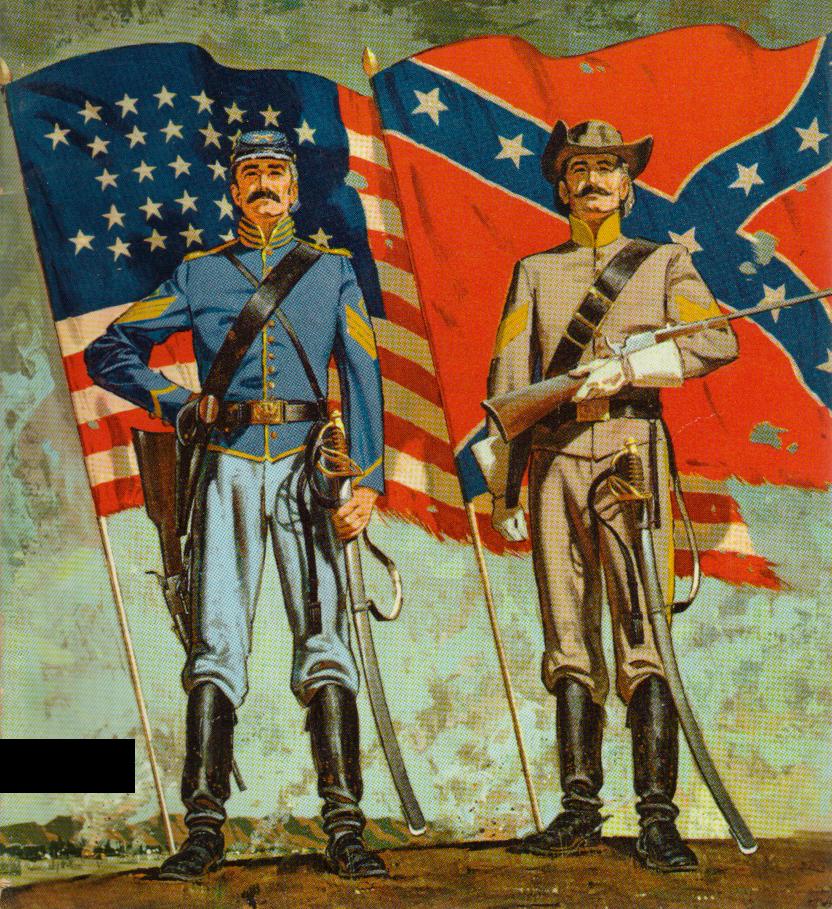 "Nearly all men can stand adversity, but if you want to test a man's character, give him power."
- Abraham Lincoln
"War is cruelty. There is no use trying to reform it. The crueler it is, the sooner it will be over."
- William Tecumseh Sherman
"The time for war has not yet come, but it will come, and that soon; and when it does come, my advice is to draw the sword and throw away the scabbard.“
- Thomas Jonathan "Stonewall" Jackson
"The art of war is simple enough. Find out where your enemy is. Get at him as soon as you can. Strike him as hard as you can, and keep moving on."
- Ulysses S. Grant
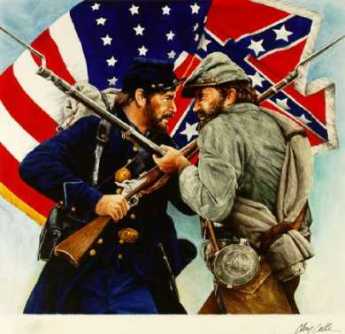 Approximately 620,000 soldiers died from combat, accident, starvation, and disease during the Civil War. This number comes from an 1889 study of the war.
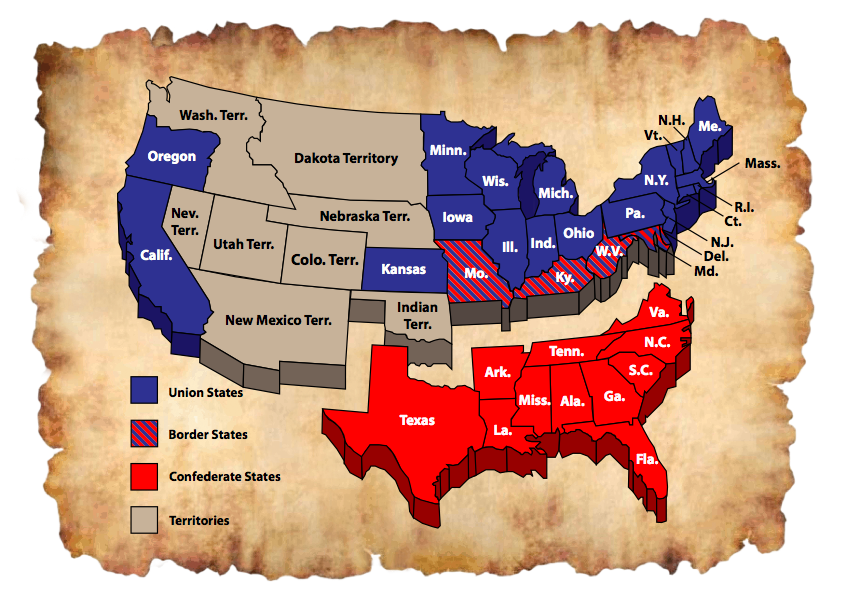 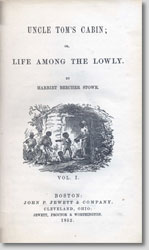 Standard: Identify Uncle Tom’s Cabin and how it relates to the Civil War.
Uncle Tom's Cabin; or, Life Among the Lowly, is an anti-slavery novel by American author Harriet Beecher Stowe. Published in 1852. The novel energized anti-slavery forces in the American North, while provoking widespread anger in the South.
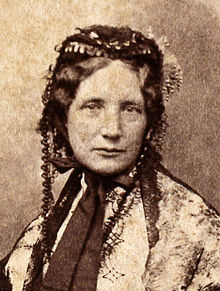 https://www.harrietbeecherstowecenter.org/utc/
Synopsis of Uncle Tom's Cabin

Uncle Tom's Cabin opens on the Shelby plantation in Kentucky as two enslaved people, Tom and 4-year old Harry, are sold to pay Shelby family debts. Developing two plot lines, the story focuses on Tom, a strong, religious man living with his wife and 3 young children, and Eliza, Harry's mother.

When the novel begins, Eliza's husband George Harris, unaware of Harry's danger, has already escaped, planning to later purchase his family's freedom. To protect her son, Eliza runs away, making a dramatic escape over the frozen Ohio River with Harry in her arms. Eventually the Harris family is reunited and journeys north to Canada.

Tom protects his family by choosing not to run away so the others may stay together. Sold south, he meets Topsy, a young, black girl whose mischievous behavior hides her pain; Eva, the angelic, young, white girl whose death moved Victorians to tears; charming, elegant but passive St. Clare; and finally, cruel, violent Simon Legree. Tom's deep faith gives him an inner strength that frustrates his enemies as he moves toward his fate in Louisiana.

The novel ends when both Tom and Eliza escape slavery: Eliza and her family reach Canada; but Tom's freedom comes with death. Simon Legree, Tom's third and final master, has Tom whipped to death for refusing to deny his faith or betray the hiding place of two fugitive women.
https://www.harrietbeecherstowecenter.org/utc/
Standard: Identify John Brown’s raid on Harper’s Ferry and how it relates to the Civil War.
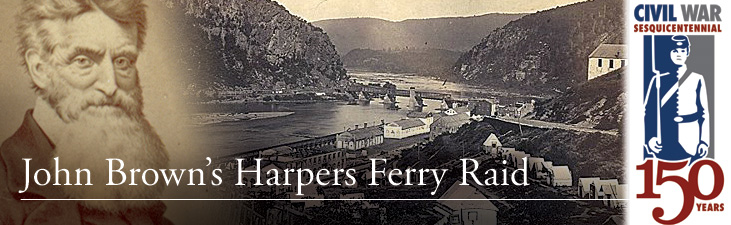 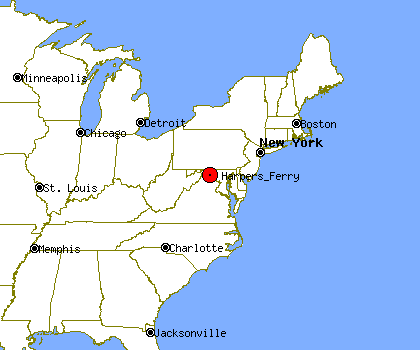 http://www.civilwar.org/150th-anniversary/john-browns-harpers-ferry.html
John Brown's raid on Harper’s Ferry(October 16, 1859) - Abolitionist John Brown attempts to start a slave rebellion by taking over the Harper’s Ferry arsenal. The uprising is quickly put down and John Brown is hanged for treason. Many people in the North, however, considered him a hero during the war.
John Brown's Raid on Harper’s FerryOctober 16-18, 1859
On the evening of October 16, 1859 John Brown, a staunch abolitionist, and a group of his supporters left their farmhouse hide-out en route to Harpers Ferry. Descending upon the town in the early hours of October 17th, Brown and his men captured prominent citizens and seized the federal armory and arsenal.  Brown had hopes that the local slave population would join the raid and through the raid’s success weapons would be supplied to slaves and freedom fighters throughout the country; this was not to be. First held down by the local militia in the late morning of the 17th, Brown took refuge in the arsenal’s engine house. However, this sanctuary from the fire storm did not last long, when in the late afternoon US Marines under Colonel Robert E. Lee arrived and stormed the engine house, killing many of the raiders and capturing Brown. Brown was quickly placed on trial and charged with treason against the state of Virginia, murder, and slave insurrection. Brown was sentenced to death for his crimes and hanged on December 2, 1859.
http://www.civilwar.org/150th-anniversary/john-browns-harpers-ferry.html
Standard: Discuss how the issues of states’ rights and slavery increased tensions between the North and South
The Southern states were worried that as the United States expanded, they would lose power. They wanted the states to have more power and be able to make their own laws. One of the laws they were worried about losing was the right to have slaves. Many northern states had outlawed slavery and they were worried that the United States would outlaw slavery in all the states.
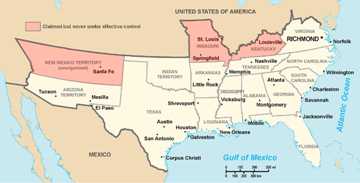 Why did the Southern States leave? There were a number of reasons why the Southern States wanted to leave. A few of the major reasons were: 

State rights - The leaders in the South wanted the states to make most of their own laws. In the North, people wanted a stronger national government that would make the same laws for all the states.
Slavery - Most of the Southern states had economies based on farming and felt they needed slave labor to help them farm. The North was more industrialized and much of the North had made slavery illegal. The South was afraid that the Northern states would vote to make slavery illegal in all the states.
Western States - As there were more and more western states added to the growing United States, the Southern states were worried that this would mean less power and voting rights.
Abraham Lincoln - When Abraham Lincoln was elected president, it was the final straw for the Southern states. Lincoln was against slavery and wanted a strong federal government, two things the South did not agree with.
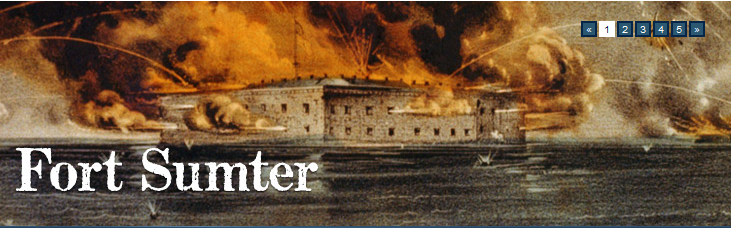 Standard: Identify major battles and campaigns: Fort Sumter
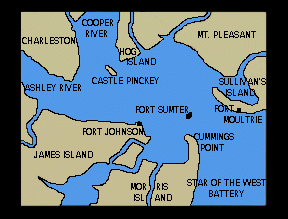 Charleston, SC
The first shots of the American Civil War were at the Battle of Fort Sumpter and signaled the start of the war. 

Fort Johnson fired a single 10-inch mortar round directed at Fort Sumter to signal the bombardment. Confederate forces around Charleston Harbor opened fire on the Union garrison holding Fort Sumter. 

You can still see and tour the remains of Fort Sumter in the harbor of Charleston, SC.
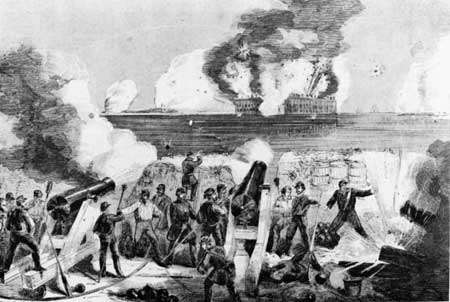 The Civil War opened with the bombardment of Fort Sumter, South Carolina, on April 12, 1861.  Lincoln forced the Confederate hand with his decision to resupply the fort, which had suddenly become an outpost in a hostile nation.
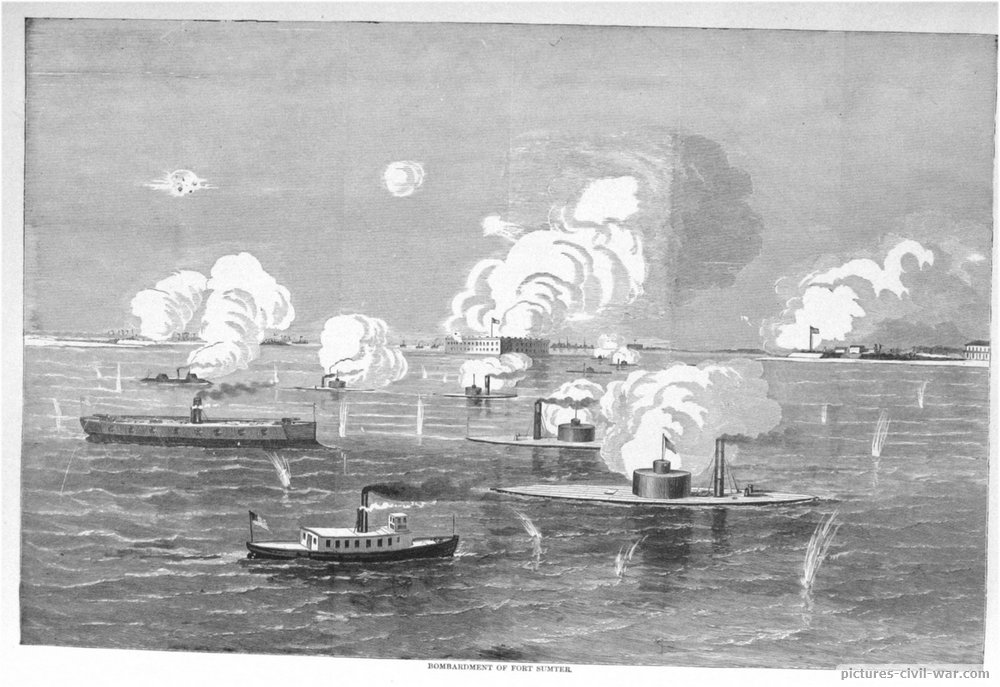 The Southern navy turned away the supply convoy and then fired the first shot of the war at Fort Sumter, forcing the Federal defenders to surrender after a 34-hour battle.
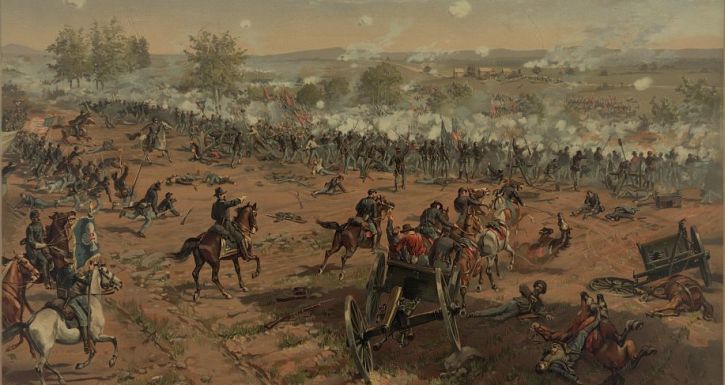 Standard: Identify major battles and campaigns: Gettysburg
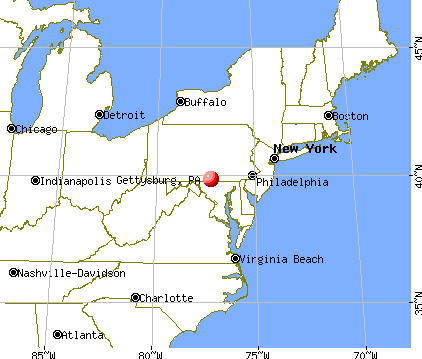 Gettysburg, PA
The Battle of Gettysburg took place on July 1-3, 1863 in and near the town of Gettysburg, Pennsylvania. This battle was one of the most important battles of the Civil War for the North. Robert E. Lee had invaded the North and was trying to defeat the Union Army once and for all. However, the Union Army held him off and sent him retreating. This was a major turning point in the war.  Four months later at the opening of the Soldiers' National Cemetery in Gettysburg, PA, President Lincoln then presented his famous speech the Gettysburg Address.
Standard: Identify major battles and campaigns: The Atlanta Campaign
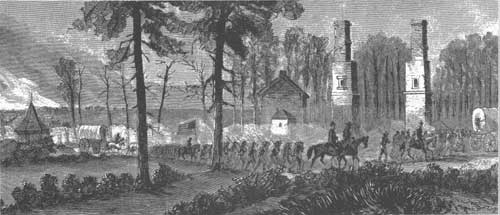 The Atlanta Campaign
General Sherman surrounded Atlanta and planned to capture the city by cutting its railroads and starving General Hood out.

Atlanta was a major industrial center of the South burned by William T. Sherman, who then began his "March to the Sea," carving a 60-mile-wide path of destruction on his way to Savannah.
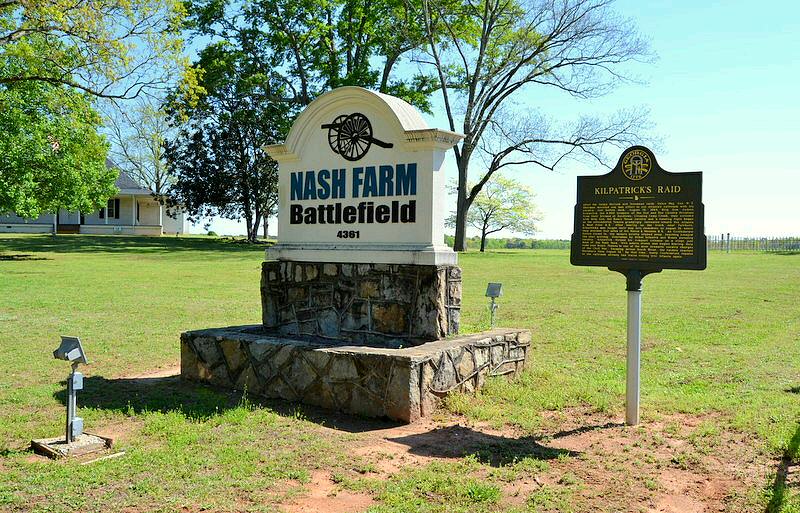 Nash Farm Battlefield
100 Babbs Mill RoadHampton, GA 30228, USA
On August 20, 1864, U.S. General Judson Kilpatrick's cavalry raid escalated at the Nash Farm when 4, 700 Federal cavalry charged and broke through the Texans. This was the largest cavalry breakthrough saber charge in Georgia's history. Nash Farm was also the site of Confederate Gen. Stephen D. Lee's campsite in September 1864.
Sherman’s March to the Sea,
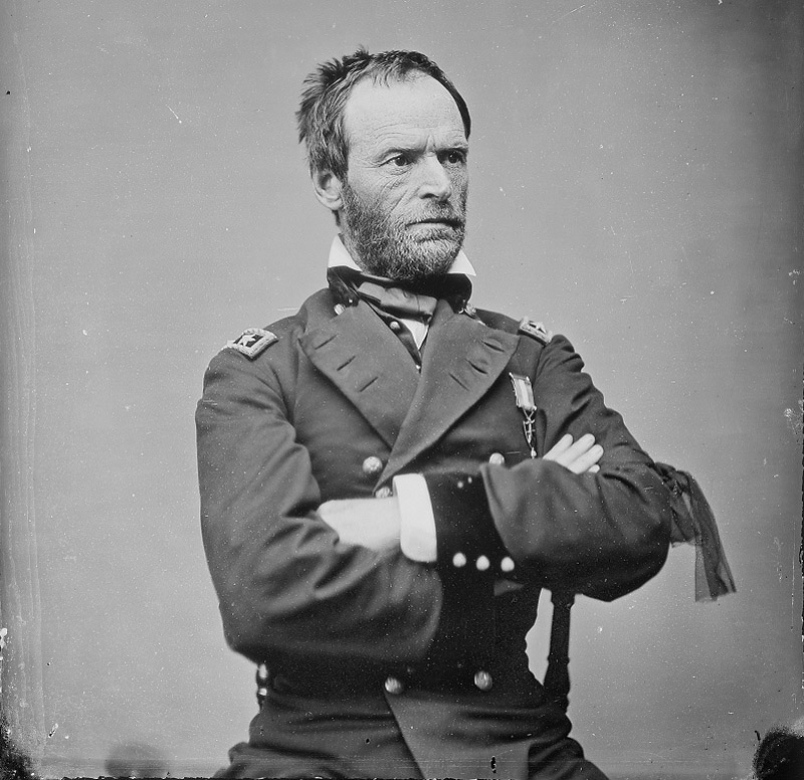 Standard: Identify major battles and campaigns: Sherman’s march to the sea
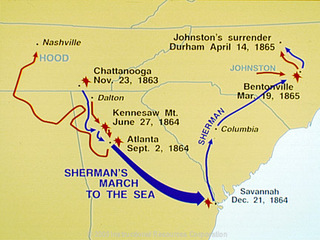 General Sherman's march through the state of Georgia from Atlanta to Savannah was one of the most devastating blows to the South in the American Civil War. Not only did he take control of Atlanta, a major railroad hub, and Savannah, a major sea port, but he laid to waste the land between Atlanta and Savannah, destroying all that was in his path.
and Appomattox Court House
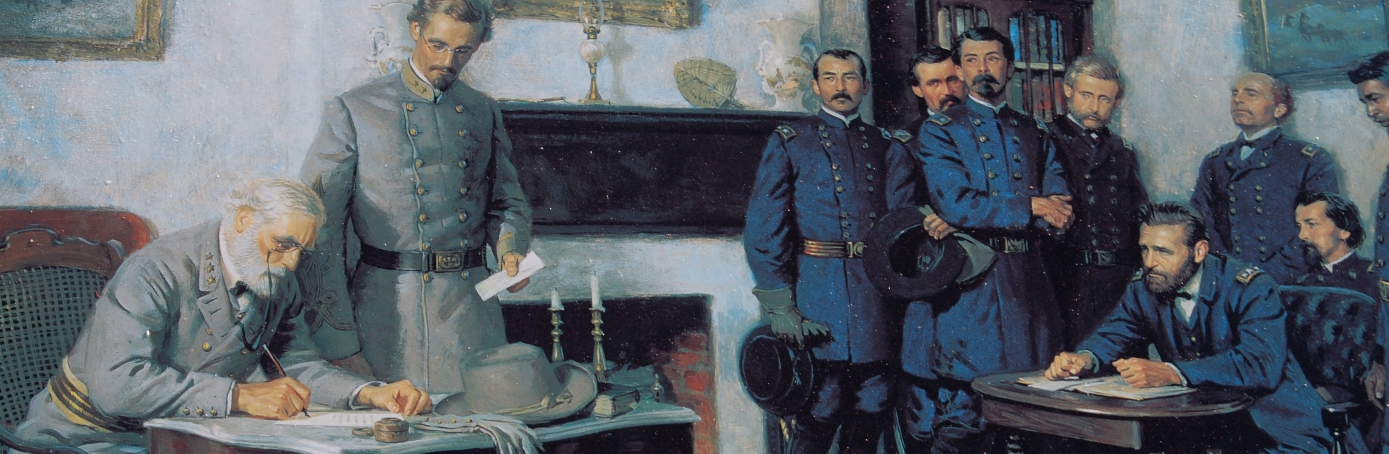 Standard: Identify major battles and campaigns: Appomattox Court House
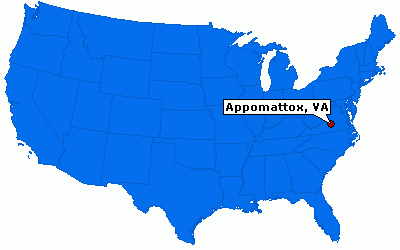 On April 9, 1865 after four years of Civil War, approximately 630,000 deaths and over 1 million casualties, General Robert E. Lee surrendered the Confederate Army of Northern Virginia to Lieutenant General Ulysses S. Grant, at the home of Wilmer and Virginia McLean in the rural town of Appomattox Court House, Virginia.
Standard: Identify major battles and campaigns: Appomattox Court House
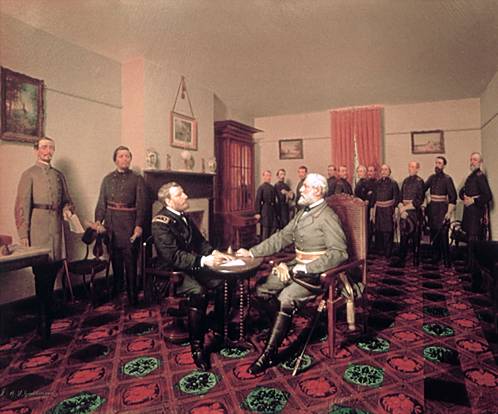 Grant presented Lee favorable terms of surrender: allowing the men to return to their homes and letting the officers, cavalrymen, and artillerymen keep their swords and horses if the men agreed to lay down their arms and abide by federal law. Grant even supplied food to the Rebels, who were desperately low on rations.
Grant's leniency – together with Lee's reluctance to risk a guerrilla war – can be partially credited for the relative peacefulness of the Reconstruction.  As ranks of Confederate soldiers came forward to hand over their weapons and flags, Union General Chamberlain ordered his men to salute their defeated adversaries as a gesture of respect.  Other witnesses also reported that interactions between Yankees and Rebels were almost entirely kind and friendly.
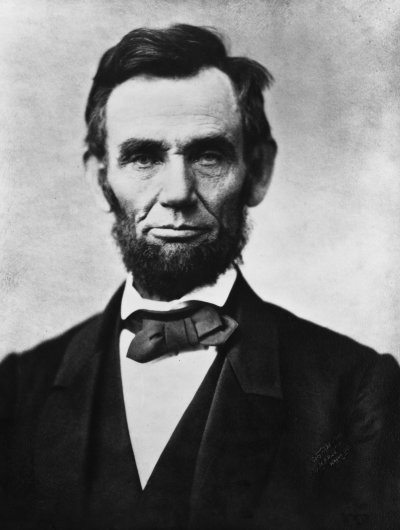 Standard: Describe the roles of Abraham Lincoln
Abraham Lincoln was the 16th President of the United States.

Member of the newly formed Republican party.

Famous speech: The Gettysburg Address
 
Issued the Emancipation Proclamation that declared forever free those slaves within the Confederacy.
Abraham Lincoln is remembered for his vital role as the leader in preserving the Union during the Civil War and beginning the process (Emancipation Proclamation) that led to the end of slavery in the United States.
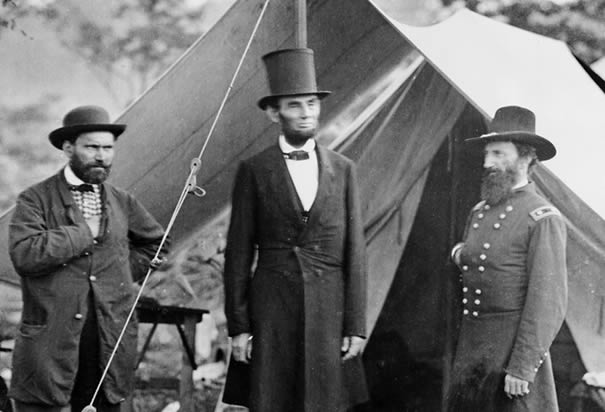 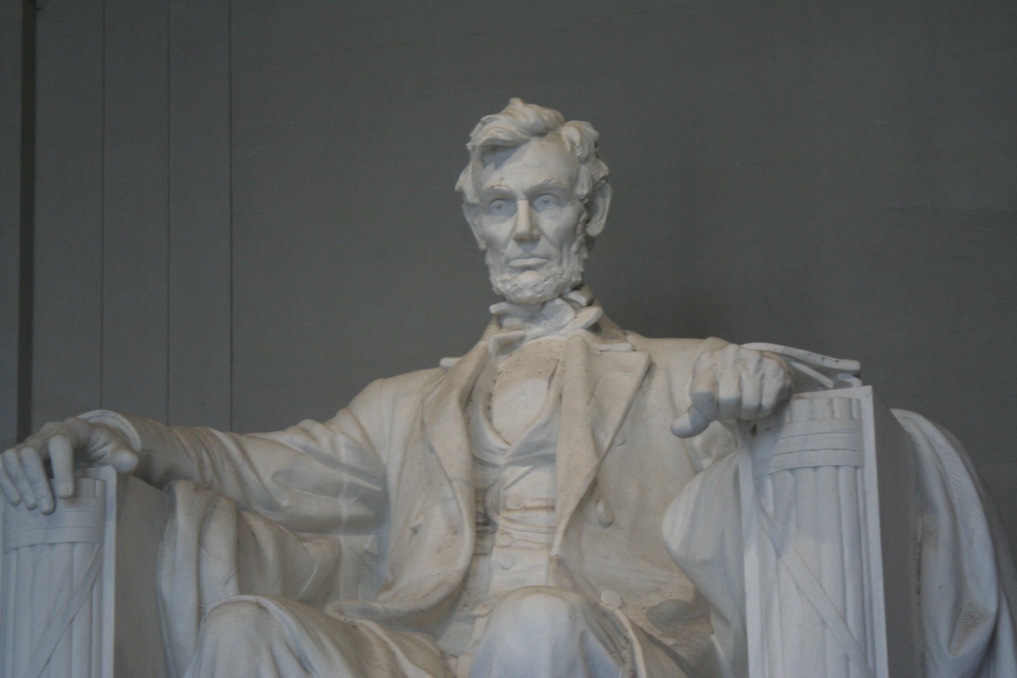 On November 6, 1860, Lincoln won the presidential election without the support of a single Southern state.  Talk of secession, bandied about since the 1830s, took on a serious new tone. The Civil War was not entirely caused by Lincoln’s election, but the election was one of the primary reasons the war broke out the following year.
Lincoln’s decision to fight rather than to let the Southern states secede was not based on his feelings towards slavery.  Rather, he felt it was his sacred duty as President of the United States to preserve the Union at all costs.  His first inaugural address was an appeal to the rebellious states, seven of which had already seceded, to rejoin the nation.  His first draft of the speech ended with an ominous message: "Shall it be peace, or the sword?"
Standard: Describe the roles of Robert E. Lee
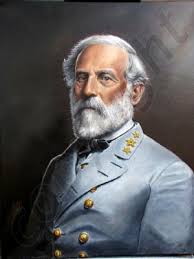 When the Civil War began in 1861, Lee was offered command of the Union army by President Lincoln. Lee, however, was also loyal to his home state of Virginia. Although he didn't agree with slavery, Lee felt he could not fight against his home state. He left the United States Army and became General of the Confederate Army of Virginia.
General Lee was a West Point graduate and known as a great military mind. He was named general-in-chief of all Confederate land forces shortly before his surrender at Appomattox Court House, VA.
Standard: Describe the roles of Ulysses S. Grant
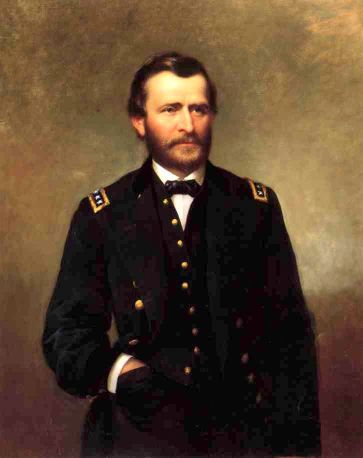 Ulysses S. Grant is most known for being the lead general of the Union troops during the American Civil War. Grant directed Sherman to drive through the South while he used the Army of the Potomac to pin down General Lee's Army.
Known for only accepting unconditional surrenders, Grant paroled Lee’s troops, fed them and allowed them to return to their homes if they lay down their arms against the Union.
Standard: Describe the roles of Jefferson Davis
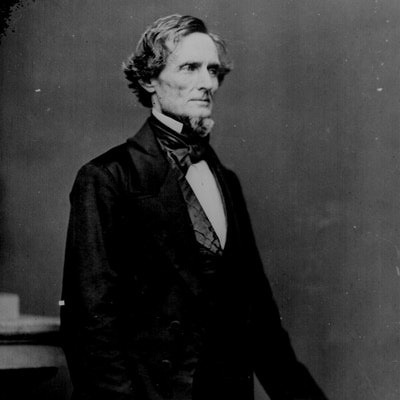 Jefferson Davis was the president of the Confederate States of America for the duration of the American Civil War (1861-1865).

Graduated from West Point and was a war hero and Senator before the onset of the Civil War.
Standard: Describe the roles of Thomas “Stonewall” Jackson
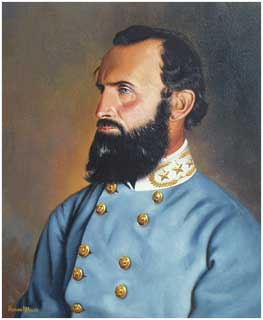 Thomas ‘Stonewall’ Jackson was the most famous Confederate general after Robert E Lee during the American Civil War. 'Stonewall' Jackson was highly respected by the men he commanded who gave him his nickname “Stonewall”. Jackson’s armies would often stand fast like a stone wall and rally fleeing confederate troops. Jackson’s premature death on May 10th 1863 was a huge blow to Lee’s Army of Northern Virginia as Jackson, for whatever reasons, had almost developed an aura of invincibility around his leadership. His death was a huge blow to Southern morale. However, it was a major boost to the North.
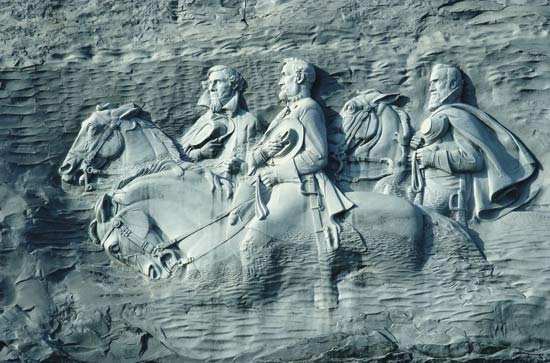 The largest high relief sculpture in the world, the Confederate Memorial Carving, depicts three Confederate heroes of the Civil War, President Jefferson Davis and Generals Robert E. Lee and Thomas J. "Stonewall" Jackson.   You can see this on the north face of Stone Mountain.
Standard: Describe the effects of war on the North and South
effects of war on the North
effects of war on the South
The North was well on its way toward a commercial and manufacturing economy
The South was predominantly agricultural
the South’s dependency on human labor was suited for large plantations with riches to the few
The Union's industrial and economic capacity soared during the war
Free states attracted the vast majority of the waves of European immigration through the mid-19th century.
Only about 10 percent of the southern population lived in urban areas.
26 percent of the Northern population lived in urban areas
Southern agriculture remained labor intensive
Northern agriculture became increasingly mechanized
Southern Democratic members left to join the Confederacy. Lincoln and congressional Republicans seized this opportunity to enact several pieces of legislation that had languished in Congress for years due to strong Southern opposition.
Standard: Analyze the effects of Reconstruction on American life
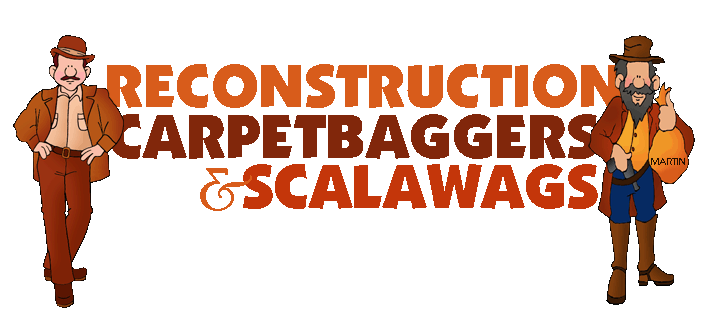 During and immediately after the Civil War, many northerners headed to the southern states, driven by hopes of economic gain, a desire to work on behalf of the newly emancipated slaves or a combination of both.
These “carpetbaggers”–whom many in the South viewed as opportunists looking to exploit and profit from the region’s misfortunes–supported the Republican Party, and would play a central role in shaping new southern governments during Reconstruction. 

In addition to carpetbaggers and freed African Americans, the majority of Republican support in the South came from white southerners who for various reasons saw more of an advantage in backing the policies of Reconstruction than in opposing them. Critics referred derisively to these southerners as “scalawags.”
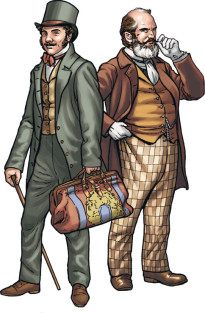 Standard: Describe the purpose of the 13th, 14th, and 15th Amendments.
The Reconstruction Amendments are the Thirteenth, Fourteenth, and Fifteenth amendments to the United States Constitution. These amendments were intended to guarantee freedom to former slaves and to establish and prevent discrimination in civil rights to former slaves and all citizens of the United States.
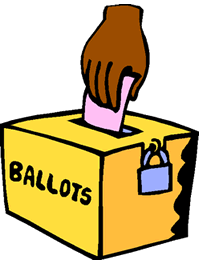 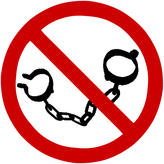 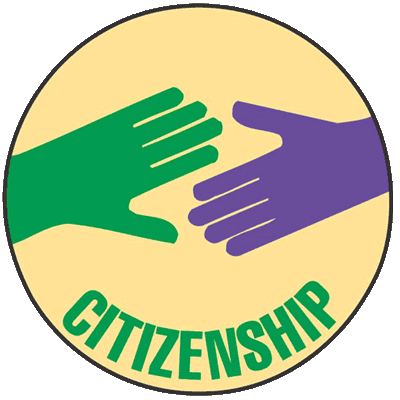 The 15th Amendment: guaranteed voting rights for citizens regardless of race, color, or previous condition of servitude (meaning slavery).
The 13th Amendment: officially ended slavery and prohibited it for the future.
The 14th Amendment: declared that former slaves were citizens and required that states provide everyone equal protection under the law.
Standard: Explain the work of the Freedmen’s Bureau
The U.S. Bureau of Refugees, Freedmen and Abandoned Lands, popularly known as the Freedmen’s Bureau, was established in 1865 by Congress to help former black slaves and poor whites in the South in the aftermath of the U.S. Civil War . The Freedmen’s Bureau provided food, housing and medical aid, established schools and offered legal assistance. It also attempted to settle former slaves on Confederate lands confiscated or abandoned during the war.
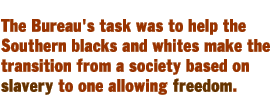 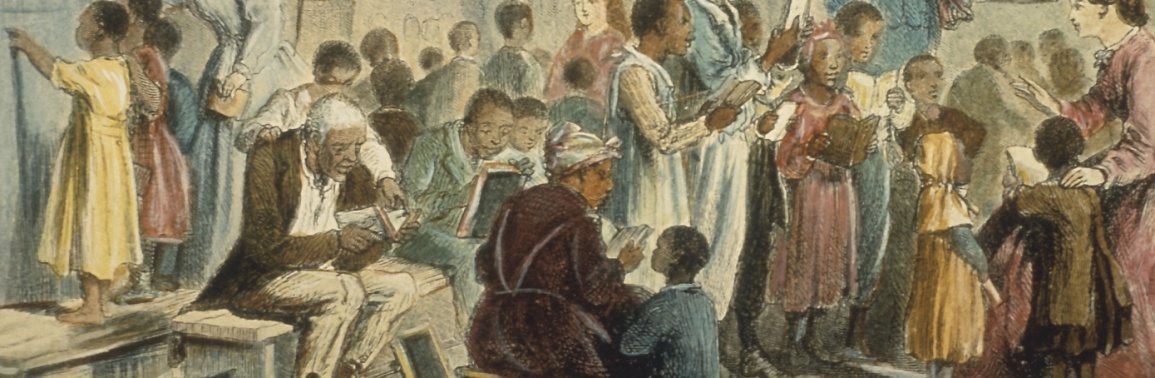 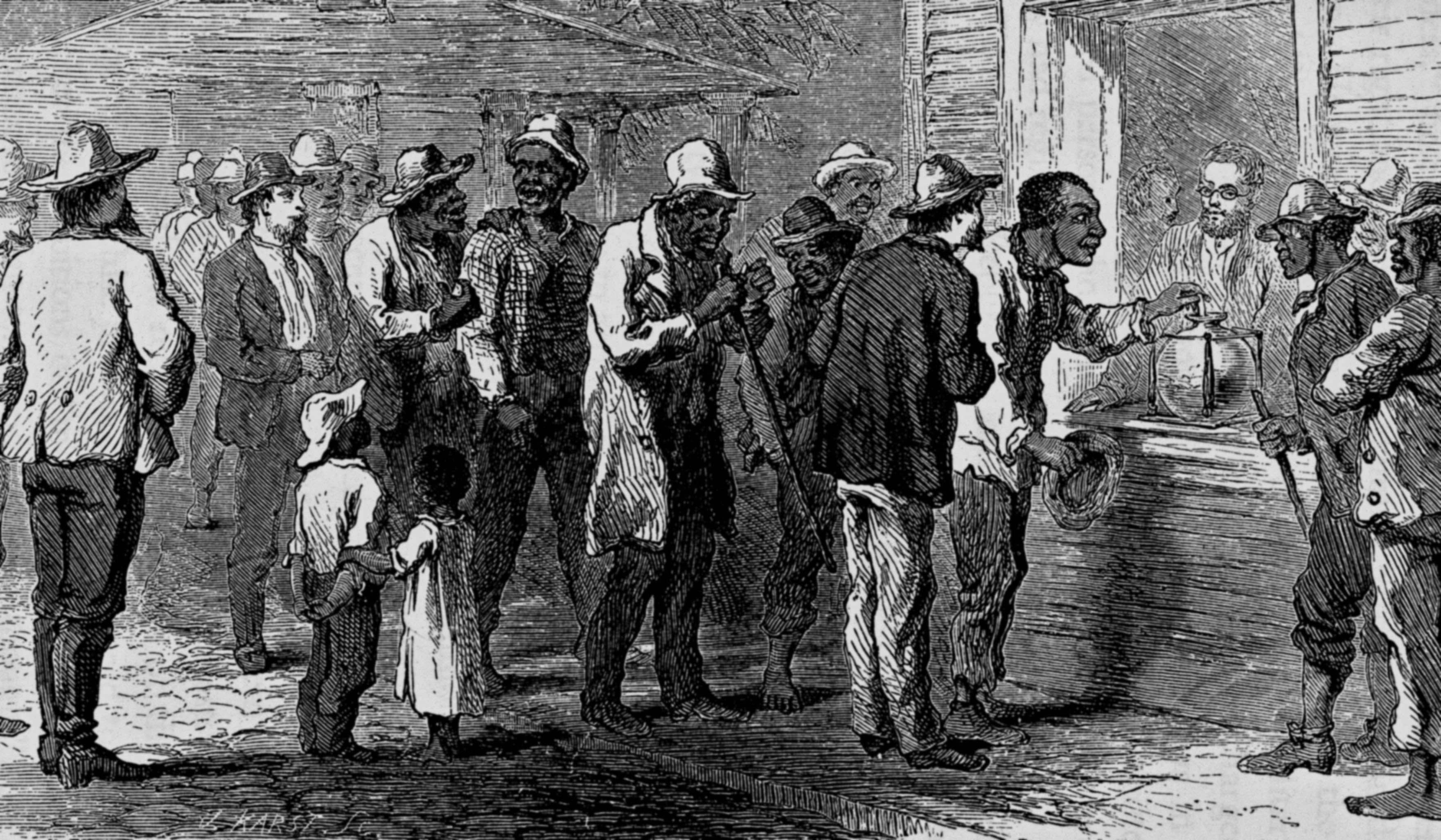 In order to fight against the Black Codes, the federal government set up Freedman's Bureaus to help black people and to set up schools that black children could attend.
Standard: Explain how slavery was replaced by sharecropping and how  African-Americans were prevented from exercising their newly won rights; include a  discussion of Jim Crow laws and customs.
Sharecropping is a system of agriculture in which a landowner allows a tenant to use the land in return for a share of the crops produced on the land.
“Forty Acres and a Mule”  - Sherman issued Special Field Order Number 15, a temporary plan granting each freed family 40 acres of land on the islands and coastal region of Georgia. The Union Army also donated some of its mules, unneeded for battle purposes, to the former slaves.
Instead of receiving wages for working an owner’s land–and having to submit to supervision and discipline–most freedmen preferred to rent land for a fixed payment rather than receive wages. By the early 1870s, the system known as sharecropping had come to dominate agriculture across the cotton-planting South. Under this system, black families would rent small plots of land, or shares, to work themselves; in return, they would give a portion of their crop to the landowner at the end of the year.
In addition, while sharecropping gave African Americans autonomy in their daily work and social lives, and freed them from the gang-labor system that had dominated during the slavery era, it often resulted in sharecroppers owing more to the landowner (for the use of tools and other supplies, for example) than they were able to repay. 
http://www.history.com/topics/black-history/sharecropping
Standard: Explain how how African-Americans were prevented from exercising their newly won rights; include a  discussion of Jim Crow laws and customs.
The Jim Crow laws were racial segregation laws enacted between 1876 and 1965 in the United States at the state and local level.
Some examples of Jim Crow laws are the segregation of public schools, public places and public transportation, and the segregation of restrooms, restaurants and drinking fountains for whites and blacks.
White Southerners encountered problems in learning free labor management after the end of slavery, and they resented black Americans, who represented the Confederacy's Civil War defeat: With white supremacy challenged throughout the South, many whites sought to protect their former status by threatening African Americans who exercised their new rights.  White Democrats used their power to segregate public spaces and facilities in law and reestablish social dominance over blacks in the South.
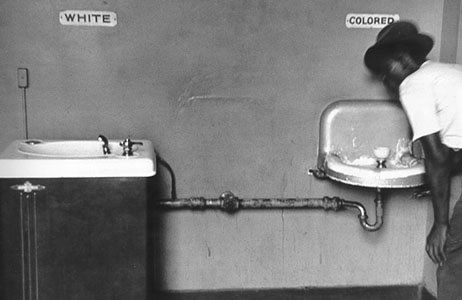 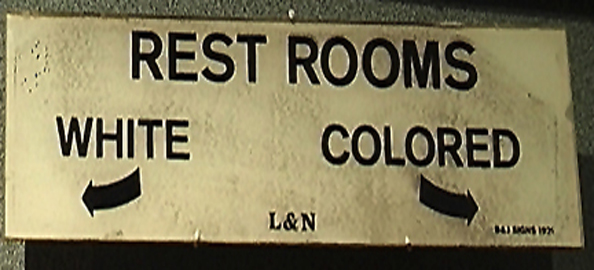 Links
A Brief Overview of the American Civil War
http://www.civilwar.org/education/history/civil-war-overview/overview.html
Civil War for kids
http://www.ducksters.com/history/civil_war.php
Social Studies for Kids
http://www.socialstudiesforkids.com/
History Channel
http://www.history.com/topics/american-civil-war
Mr. Nussbaum learning fun 
http://mrnussbaum.com/fifth-grade-social-studies/
EdHelper
http://www.edhelper.com/US_Civil_War.htm
The Civil War for Fifth Graders
http://www.radford.edu/~sbisset/civilwar.htm
Links - continued
Civil War Trust – Elementary
http://www.civilwar.org/education/teachers/curriculum/civil-war-curriculum/elementary/lesson-plans-elementary.html
Civil War FAQ
http://www.civilwar.org/education/history/faq/
Kid Info
http://www.kidinfo.com/American_History/Civil_War.html
Jonathon Feight’s website  GA standards
http://www.jonathanfeicht.com/unit-2b-reconstruction.html
CRCT review
http://quizlet.com/20987839/fifth-grade-social-studies-crct-review-civil-war-flash-cards/
Quizlet
http://quizlet.com/33932729/crct-civil-warreconstruction-5th-grade-flash-cards/
Jeopardy Labs ($20 membership)
https://jeopardylabs.com/confirm/5th-grade-civil-war